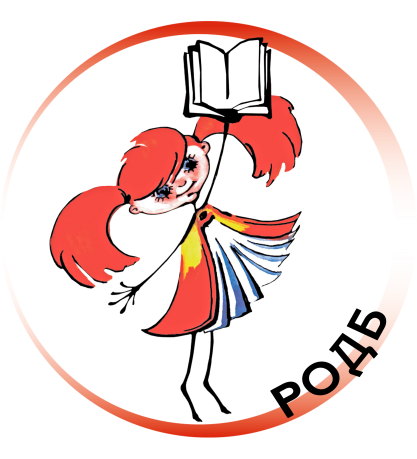 Семья – это не главное,это ВСЁ! рекомендательный список книг для детей к Году семьи
Королева Юлия Евгеньевна, главный библиотекарь отдела формирования и хранения фонда ГБУК РО «Рязанская областная детская библиотека»
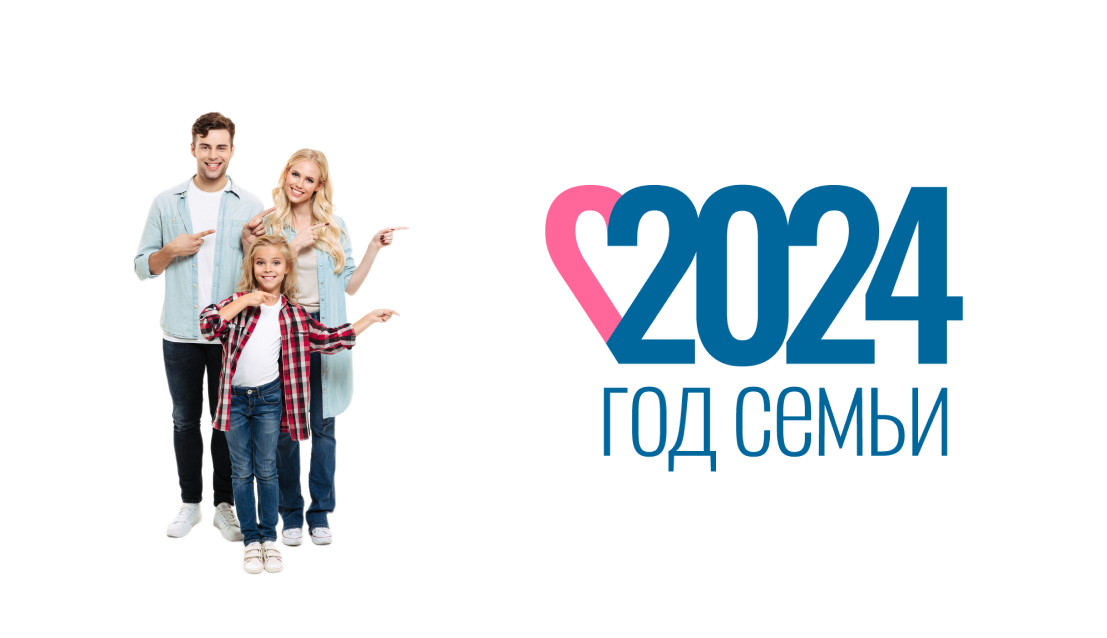 Указ Президента РФ от 22 ноября 2023 г. № 875 
"О проведении в Российской Федерации Года семьи"
ВЗАИМООТНОШЕНИЯ В СЕМЬЕ
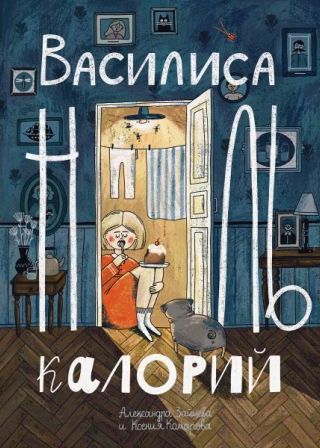 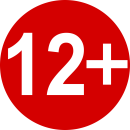 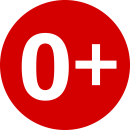 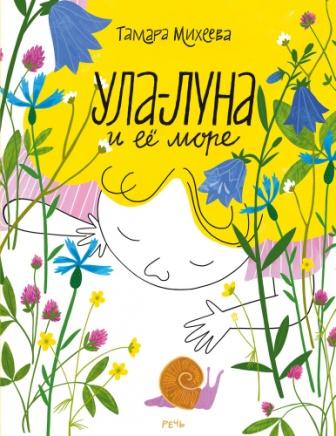 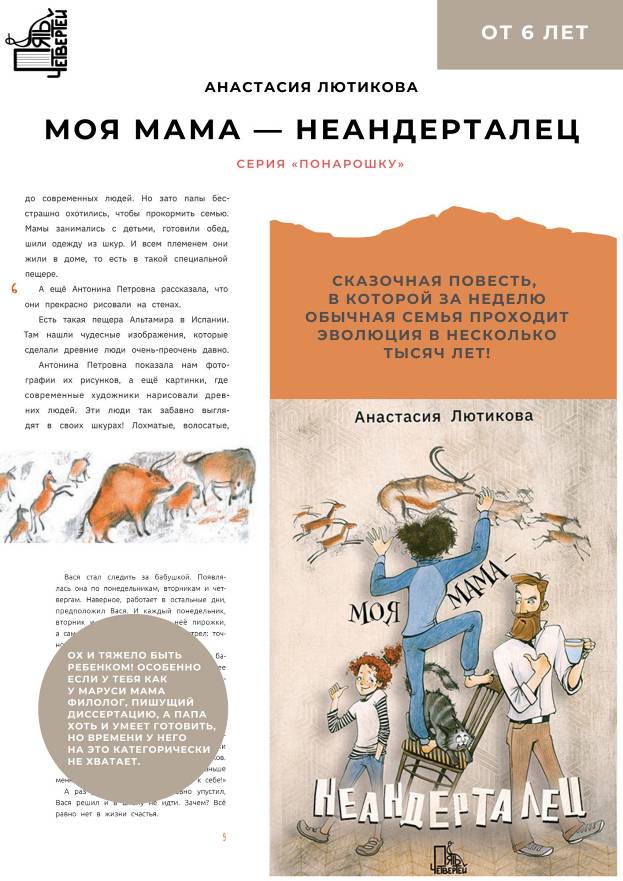 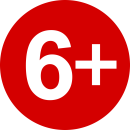 ВЗАИМООТНОШЕНИЯ В СЕМЬЕ
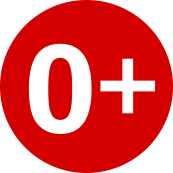 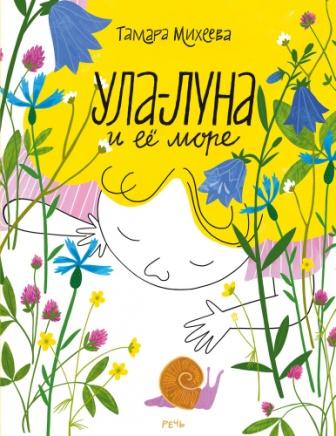 Михеева Тамара Витальевна

Ула-Луна и её море / Тамара Михеева ; художник Стефания Янковская. - Санкт-Петербург : Речь, 2023. - 64 с. : цв. ил. – (Сказки для детей).
ВЗАИМООТНОШЕНИЯ В СЕМЬЕ
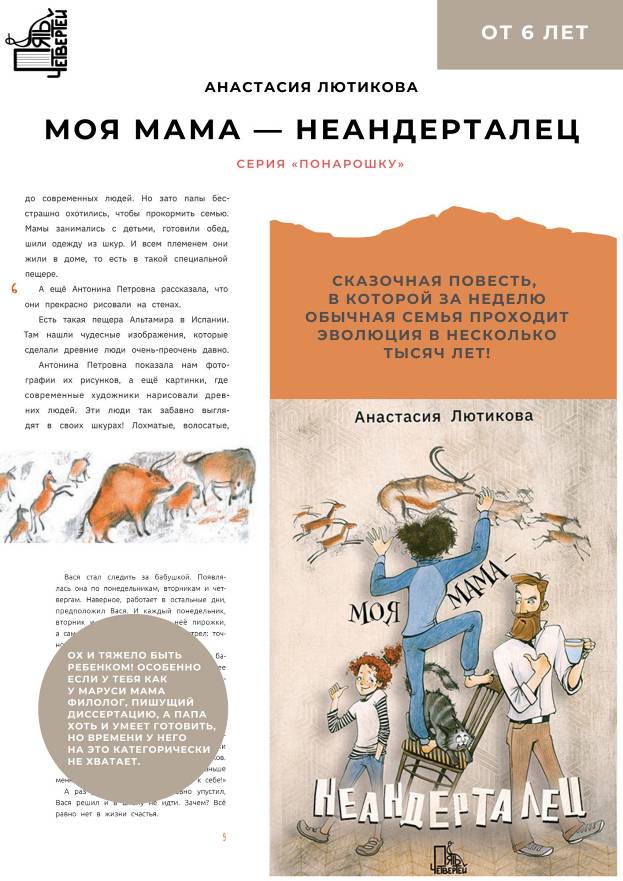 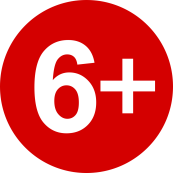 Лютикова Анастасия Александровна 

Моя мама - неандерталец / Анастасия Лютикова ; художник Анастасия Серпрека. – Москва : Пять четвертей, 2023. – 232 с. : цв. ил. – (Понарошку).
ВЗАИМООТНОШЕНИЯ В СЕМЬЕ
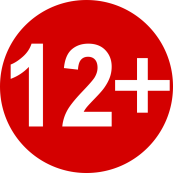 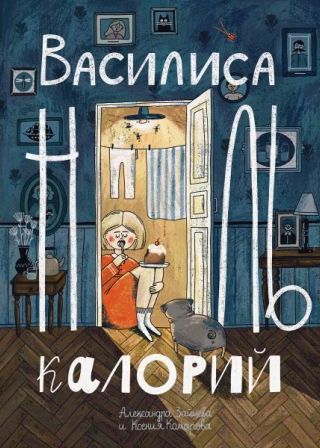 Зайцева Александра Васильевна 
Комарова Ксения Александровна

Василиса Ноль Калорий / Александра Зайцева, Ксения Комарова ; иллюстрации Евгении Кишмарии. - Москва : Волчок, 2024. - 191 с. : ил. - (Не прислоняться).
СВЯЗЬ ПОКОЛЕНИЙ
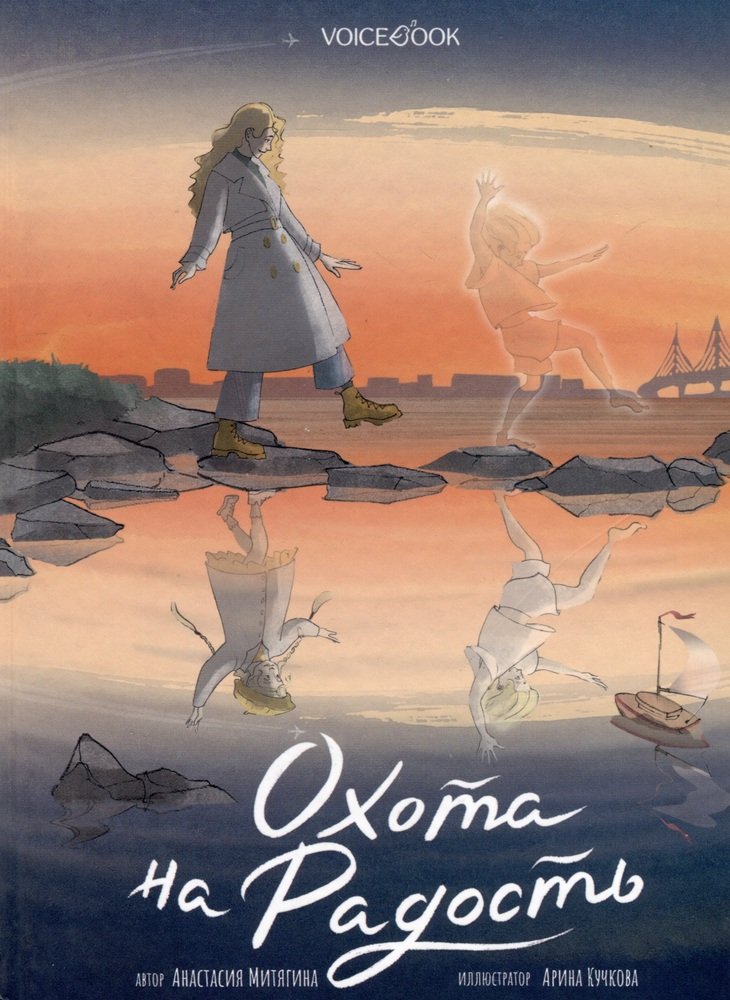 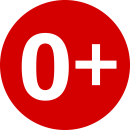 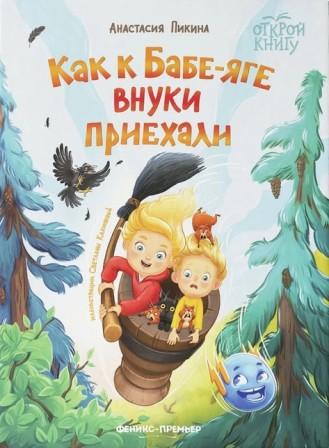 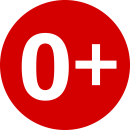 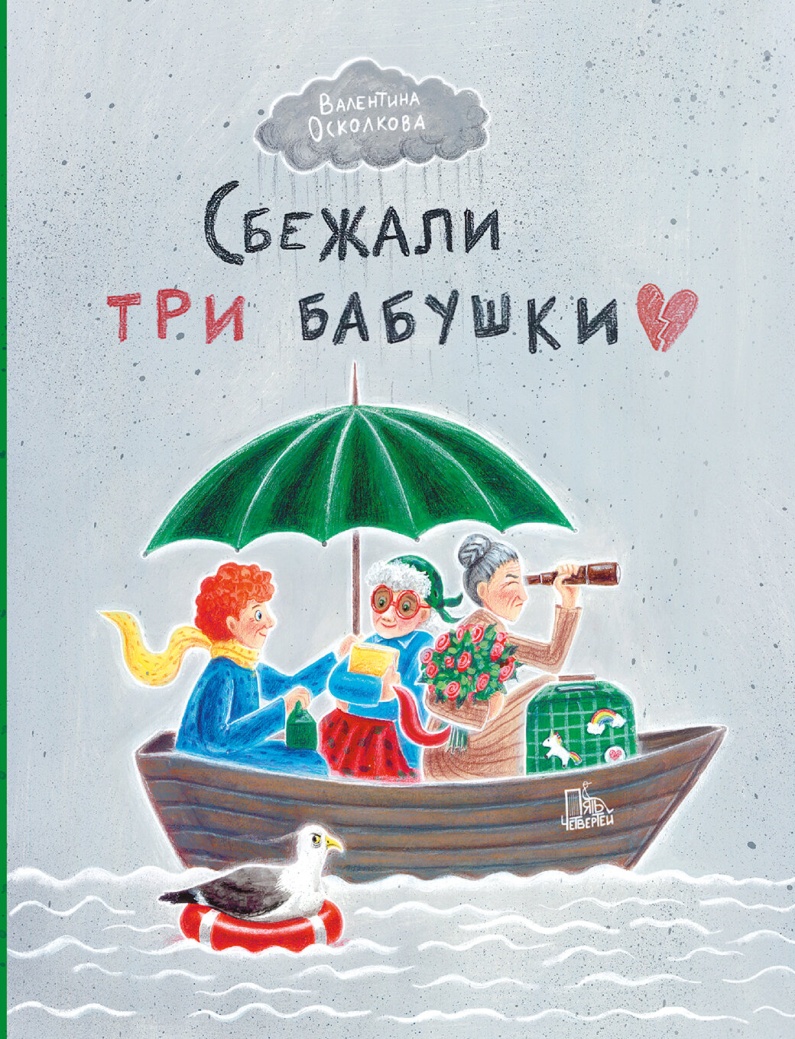 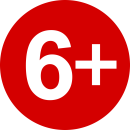 СВЯЗЬ ПОКОЛЕНИЙ
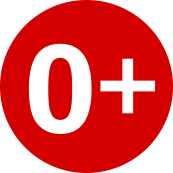 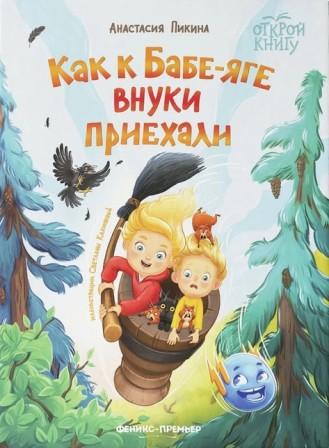 Пикина Анастасия Сергеевна

Как к Бабе-яге внуки приехали / Анастасия Пикина ; иллюстрации Светланы Калюжной. - Ростов-на-Дону : Феникс-Премьер, 2023. – 72 с. : цв. ил. - (Открой книгу).
СВЯЗЬ ПОКОЛЕНИЙ
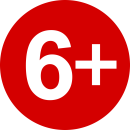 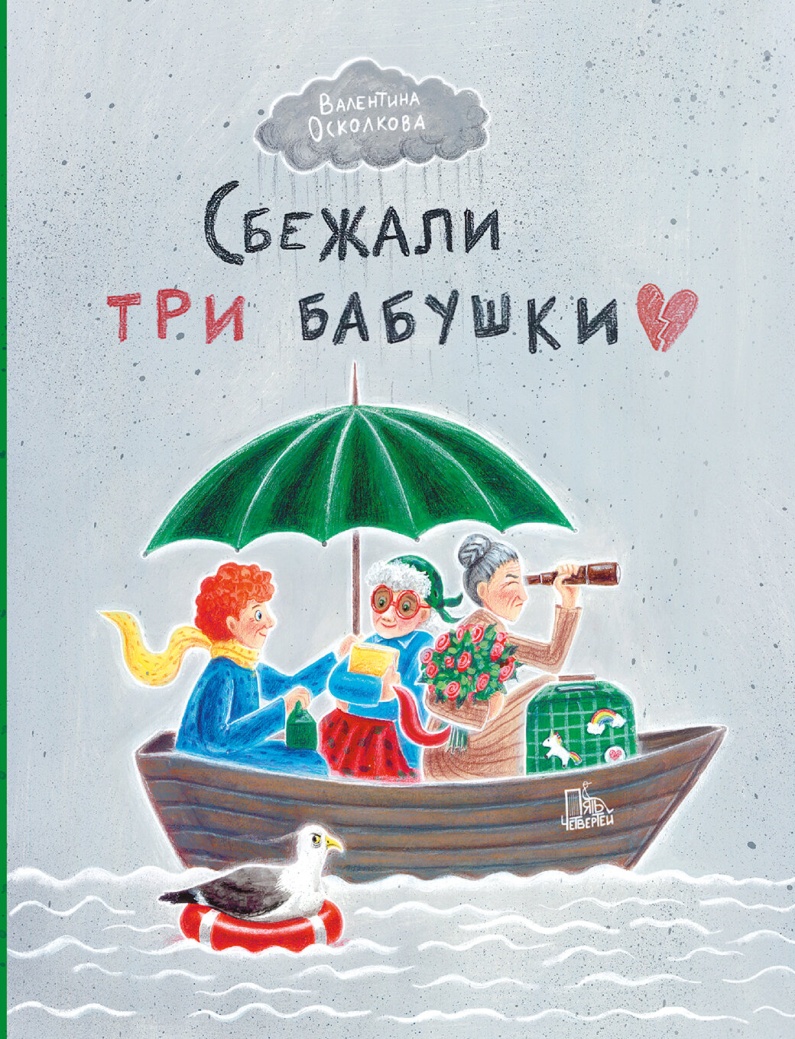 Осколкова Валентина Алексеевна
 
Сбежали три бабушки / Валентина Осколкова ; художник Елена Кураш. – Москва : Пять четвертей, 2023. – 256 с. : цв. ил. – (Крестики-нолики).
СВЯЗЬ ПОКОЛЕНИЙ
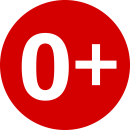 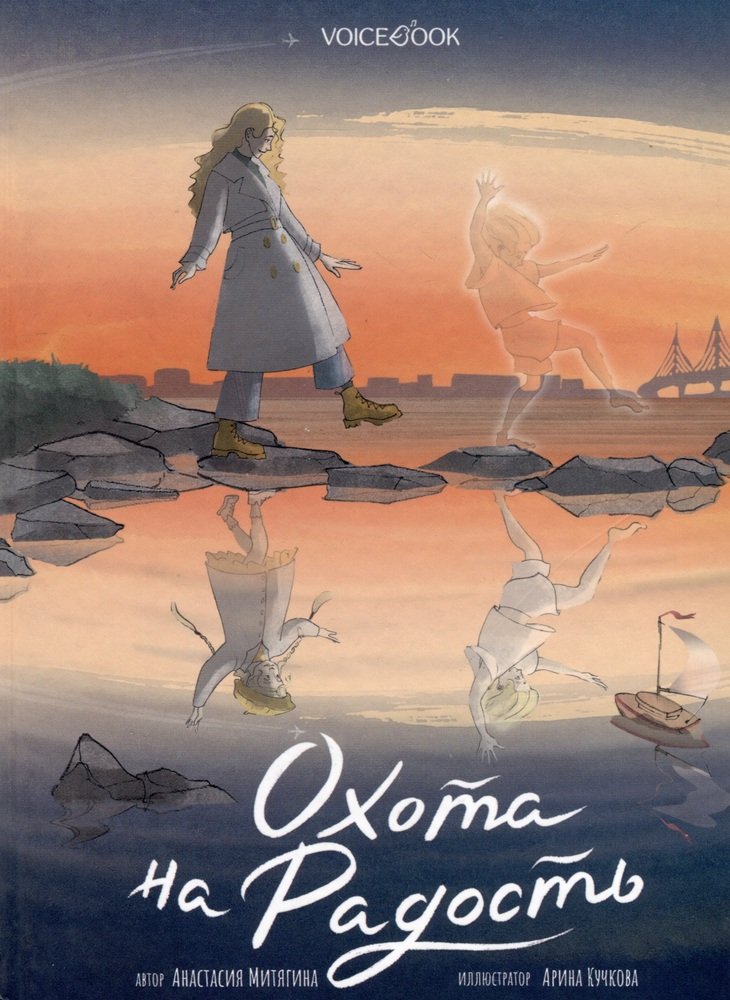 Митягина Анастасия

Охота на радость / Анастасия Митягина ; иллюстратор Арина Кучкова. - Москва : VoiceBook, 2023. – 96 с. : ил. - (Вне серии).
СЕМЕЙНЫЕ ТРУДНОСТИ
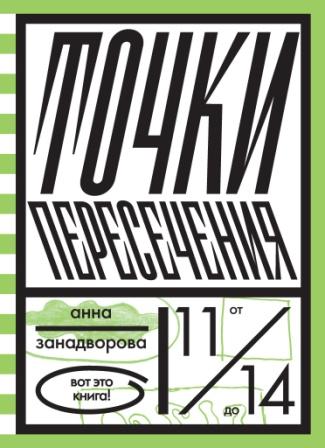 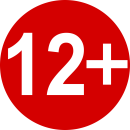 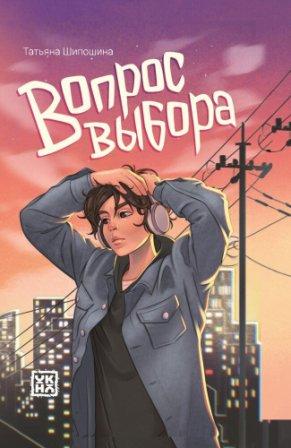 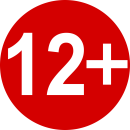 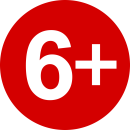 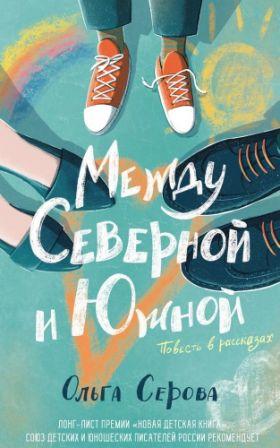 СЕМЕЙНЫЕ ТРУДНОСТИ
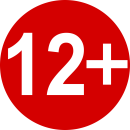 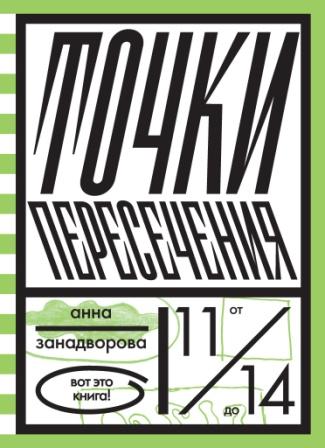 Занадворова Анна Владимировна

Точки пересечения / Анна Занадворова ; иллюстрации Н. Красовицкой. - Москва : Розовый жираф, 2024. - 170 с. : ил. - (Вот это книга!).
СЕМЕЙНЫЕ ТРУДНОСТИ
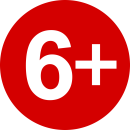 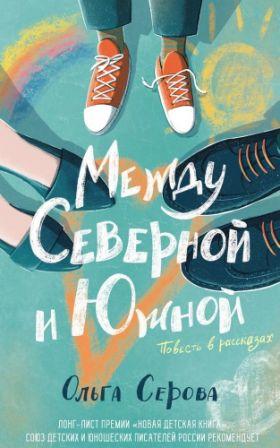 Серова Ольга Николаевна

Между Северной и Южной / Ольга Серова. - Москва : Лайвбук, 2023. - 283 с.
СЕМЕЙНЫЕ ТРУДНОСТИ
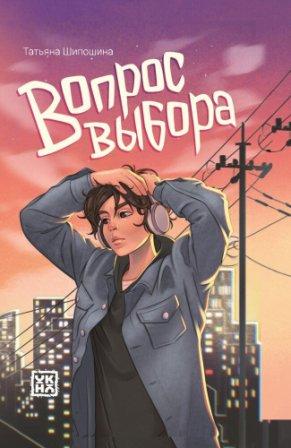 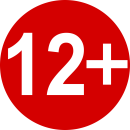 Шипошина Татьяна Владимировна

Вопрос выбора / Татьяна Шипошина. - Москва : ОКно, 2024. – 112 с.
СПАСИБО ЗА ВНИМАНИЕ!
главный библиотекарь отдела формирования 
и хранения фонда
Рязанской областной детской библиотеки
Королева Юлия Евгеньевна
(4912) 25-49-05
okiorodb@mail.ru
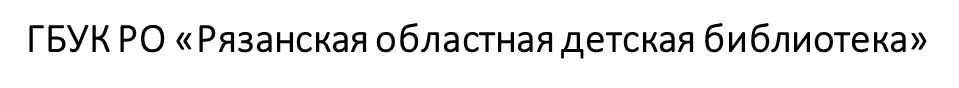 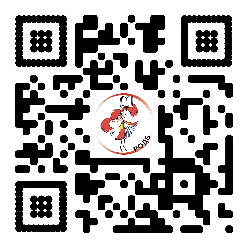 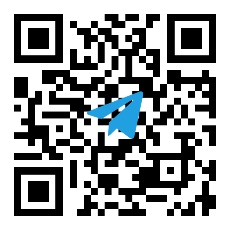 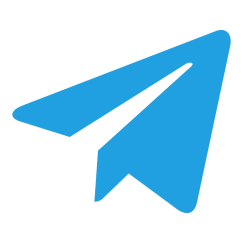 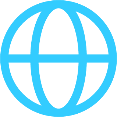 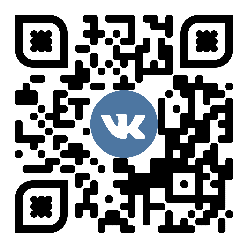 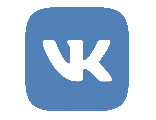